Chapter 7
Using Conversations to Listen to Language and Speech
© 2017 Cengage Learning. All Rights Reserved.
Chapter 7Learning Objectives
To discuss how to observe children’s language and speech through conversations
To explain the differences between speech, receptive and expressive language
To review the progress of language development
To give examples of the teacher’s role in language development
To examine the ways the teacher can help all children with language development
Using Conversations to Listen to Language and Speech (Slide 1 of 3)
Listening as the Foundation for Language Development
Planned listening activities
Do something for themselves
Tell another how to do something
Operate some type of toy or equipment
Carry a message
Recall details
Put objects in a special order or sequence
See how many or facts they can remember
Learn new skills
© 2017 Cengage Learning. All Rights Reserved.
Using Conversations to Listen to Language and Speech (Slide 2 of 3)
Informal Observations of Language
Listening to Language Play
Environments for Conversation
Child Interviews
Scheduled Interviews
Diagnostic Interviews
Facilitated Conversations
Observing during Dialogic Reading
© 2017 Cengage Learning. All Rights Reserved.
Using Conversations to Listen to Language and Speech (Slide 3 of 3)
Documenting Children’s Language
Voice Recording Children’s Language Development
Confidentiality Issue
How to Find the Time
Using Technology
What to Do with It
Notes or tape recordings can be filed in the child’s portfolio/folder
Use interests and knowledge revealed to build curriculum
© 2017 Cengage Learning. All Rights Reserved.
Table 7-1: Method Recap
© 2017 Cengage Learning. All Rights Reserved.
[Speaker Notes: Conversations and interviews method of recording can be used for assessing the child’s language, cognitive, and social-emotional development.]
Listening to Speech (Slide 1 of 2)
Receptive Language: Listening
Learning to Listen
Appreciative listening
Purposeful listening
Discriminative listening
Creative listening
Critical listening
© 2017 Cengage Learning. All Rights Reserved.
Listening to Speech (Slide 2 of 2)
Speech
Language
Phonemes
Morphemes
Articulation
Expressive Language
Stuttering
© 2017 Cengage Learning. All Rights Reserved.
Figure 7-1: Speech and Language Development
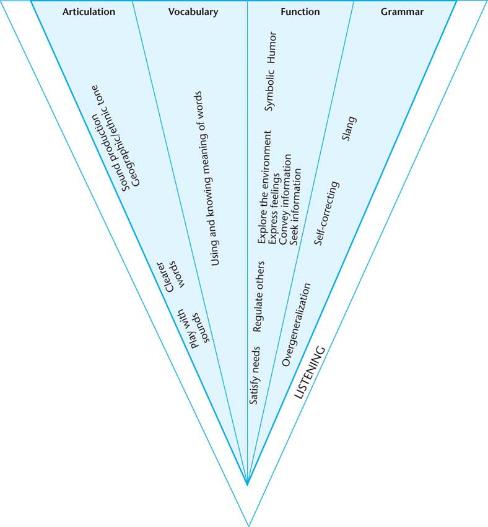 © 2017 Cengage Learning. All Rights Reserved.
Language Development (Slide 1 of 4)
Phonology
Vocabulary
Grammar
Discourse
Pragmatics
© 2017 Cengage Learning. All Rights Reserved.
Language Development (Slide 2 of 4)
Language Acquisition Theories
Skinner and Bandura
Chomsky
Bruner
Vygotsky
Hart and Risley
© 2017 Cengage Learning. All Rights Reserved.
Language Development (Slide 3 of 4)
Language Progression
Beginning Communication
Holographic phrases
Telegraphic phrases
Syntax
overgeneralization
© 2017 Cengage Learning. All Rights Reserved.
Language Development (Slide 4 of 4)
Functions of Language
Greetings, informing, demanding, promising, requesting
Needs of the listener
Following roles for conversations
Social and Nonverbal
Dual Language Learners
© 2017 Cengage Learning. All Rights Reserved.
The Teacher’s Role in Language Development (Slide 1 of 3)
Facilitating Language
Elicited Conversations
“Teacher, Be Quiet”
© 2017 Cengage Learning. All Rights Reserved.
The Teacher’s Role in Language Development (Slide 2 of 3)
Language Role Models
The Tester
The Helper
“Use Your Words”
“How Would You Like It if She Did That to You?”
Incorrect Grammar, Slang, and Lazy Articulation
Tone and Volume
© 2017 Cengage Learning. All Rights Reserved.
The Teacher’s Role in Language Development (Slide 3 of 3)
Language and Literacy Connection
Language and the Common Core
© 2017 Cengage Learning. All Rights Reserved.
Helping All Children with Language Development
Observing the Developing Language of Infants and Toddlers
Dual Language Learners
The Quiet Child
Children with Differing Abilities in Regular Classrooms
© 2017 Cengage Learning. All Rights Reserved.